CMOS: DESY test beam with TJ MALTA
F9 Weekly, Ljubljana, 19.04.2019
Bojan Hiti, F9, Jozef Stefan Institute
TowerJazz (Mini)MALTA
TowerJazz: Small collecting electrode
Second submission of monolithic CMOS pixel detector
MALTA C – pixels modification to improve charge collection
MiniMALTA – smaller test chip with different pixel modifications and readout changes
64 x 16 pixels






MiniMALTA was DUT in DESY test beam
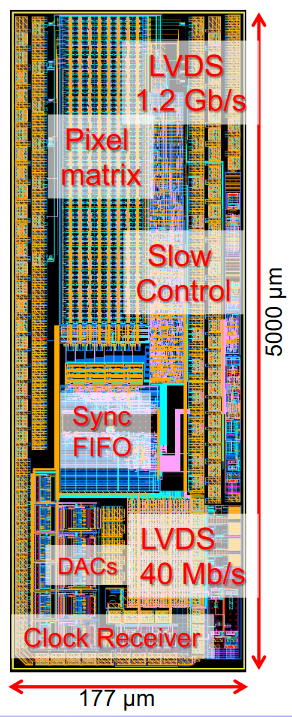 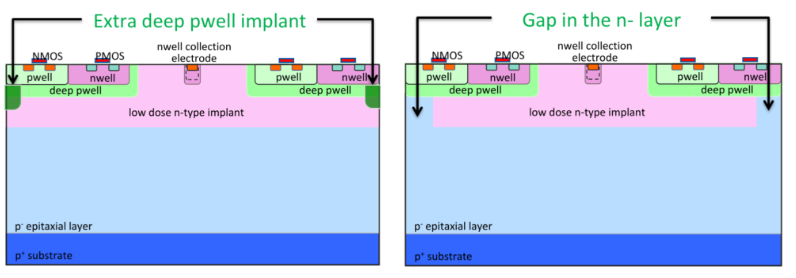 F9 Weekly
19. 04. 2019
2
MiniMALTA
16 x 16 pixels per sector
F9 Weekly
19. 04. 2019
3
Test beam setup
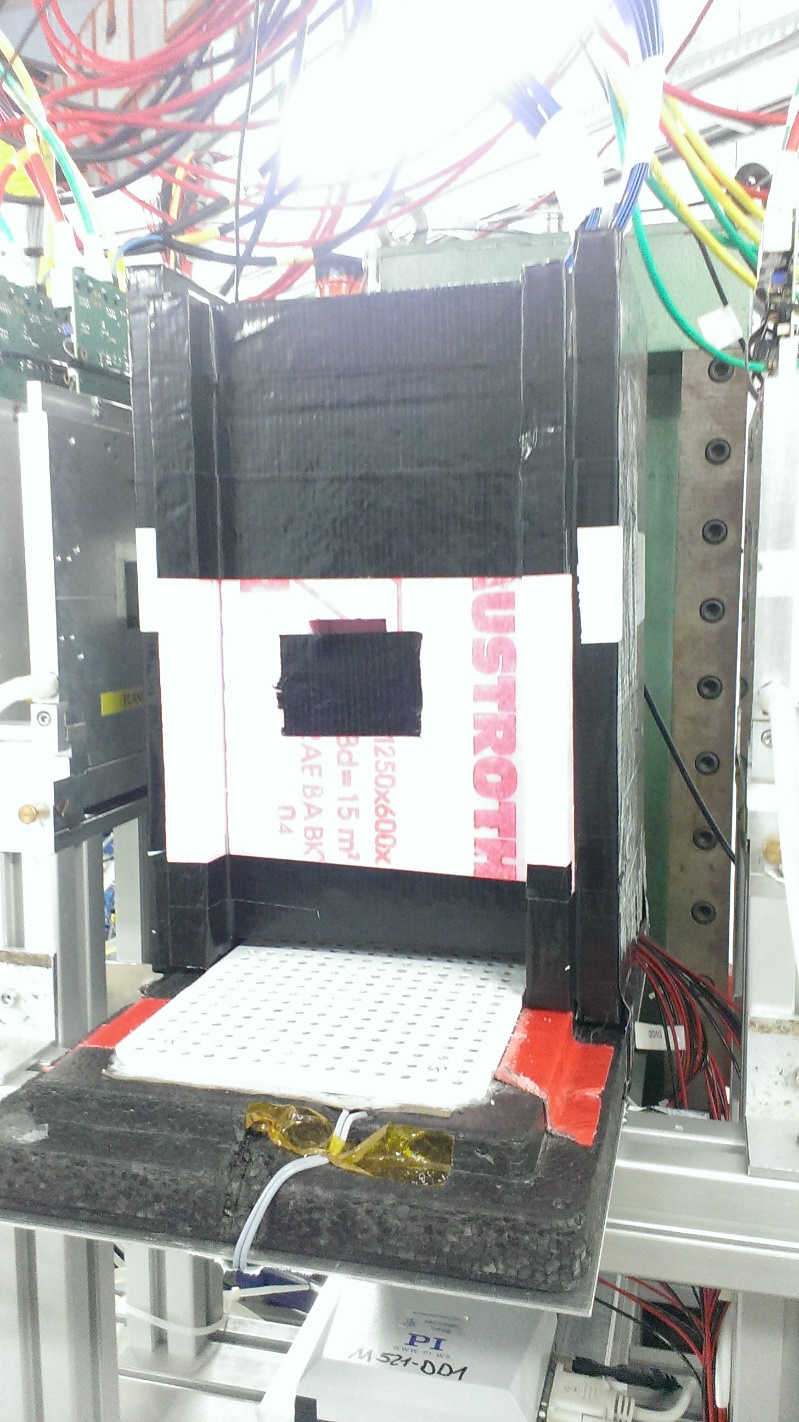 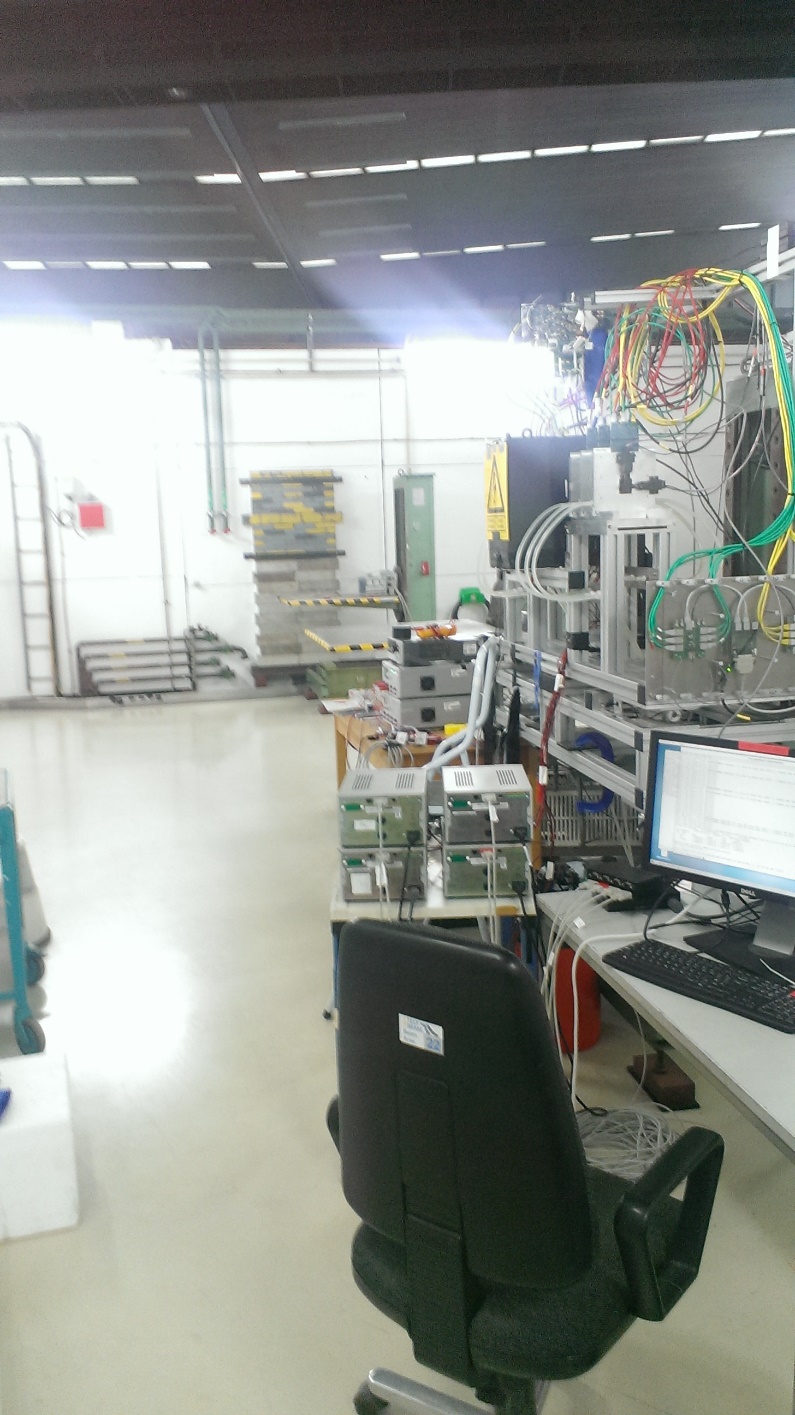 Beam dump
DRY ICE BRICKS
MALTA C as anchor module
General Broken Line track fitting algorithm
F9 Weekly
19. 04. 2019
4
Timing efficiency
very preliminary, to be investigated
F9 Weekly
19. 04. 2019
5
Efficiency example 1e15
enlarged transistors
n-gap
Very preliminary, track reconstruction still to be improved
extra deep pwell
standard pixel
F9 Weekly
19. 04. 2019
6
Noise/threshold example 1e15
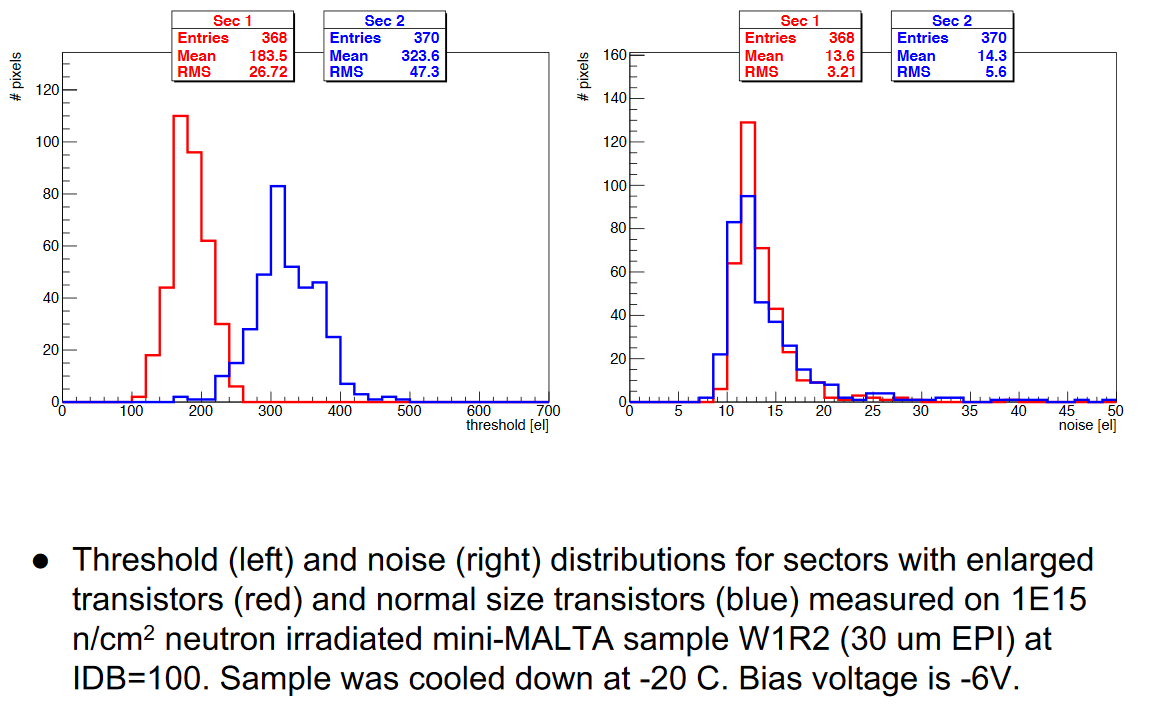 F9 Weekly
19. 04. 2019
7
Efficiency example 2e15
F9 Weekly
19. 04. 2019
8
7e14 proton irradiated (ELSA, Bonn)
F9 Weekly
19. 04. 2019
9
Conclusion
Changes in pixel architecture improve charge collection after irradiation
n-gap and extra deep pwell implant beneficial
Reduced noise and threshold due to larger transistors

1e15:	95 %
2e15: 	85 %
Massive drop in efficeincy after 2e15
F9 Weekly
19. 04. 2019
10